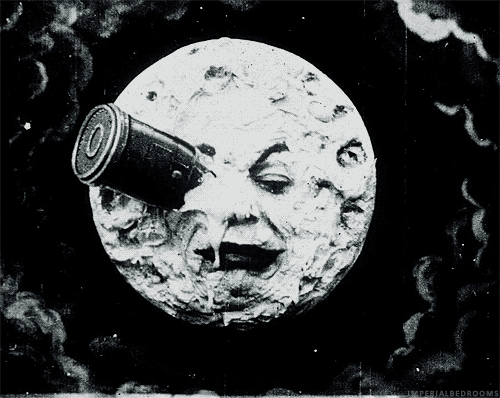 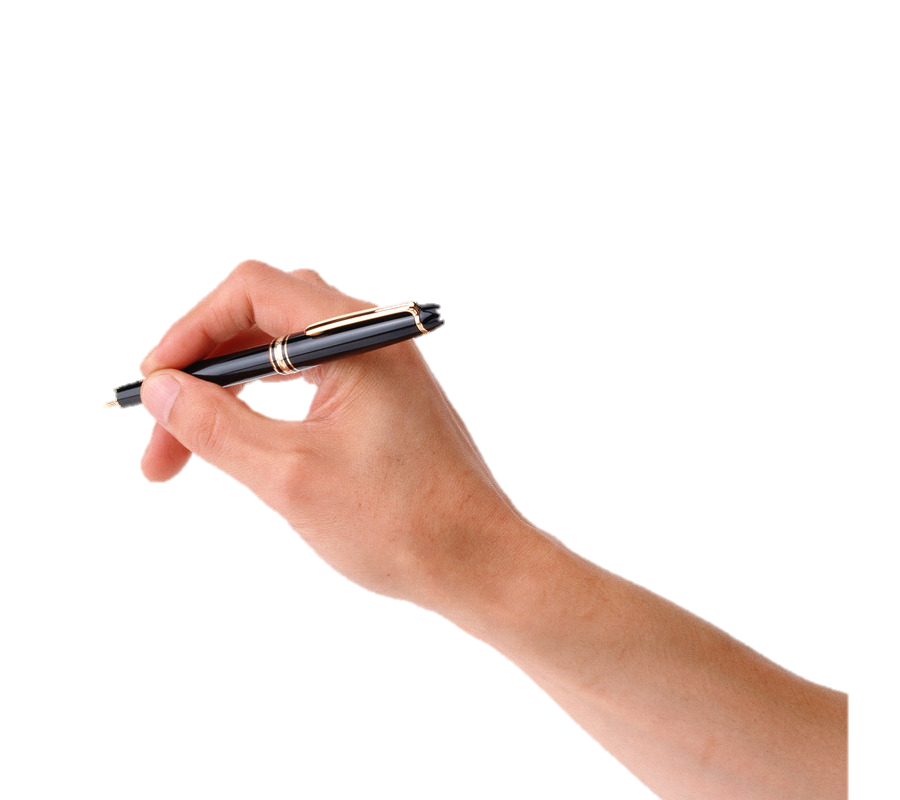 Cinema Fundamental
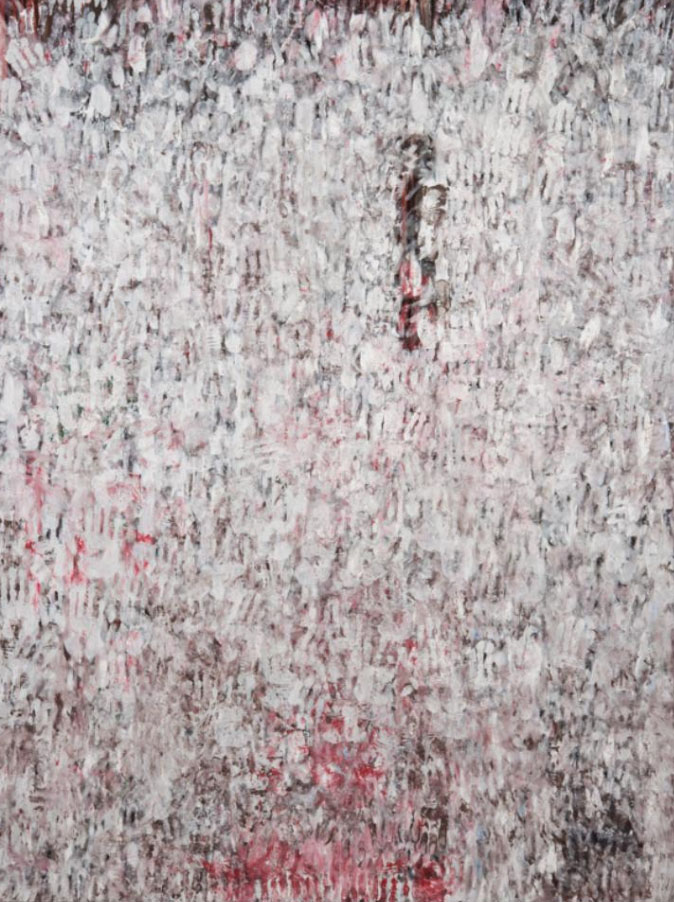 O
B
J
E
T
I
V
O
A partir da Arte como área de conhecimento,  proporcionar o envolvimento de estudantes no processo de ensino e aprendizagem de forma  significativa através do audiovisual e cinema, considerando, prioritariamente, suas experiências, referências e contextos sociais.
Objetivo
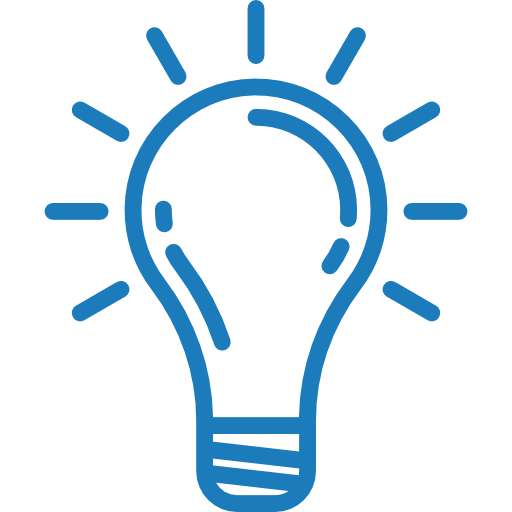 MOTIVAÇÃO
DO PROJETO
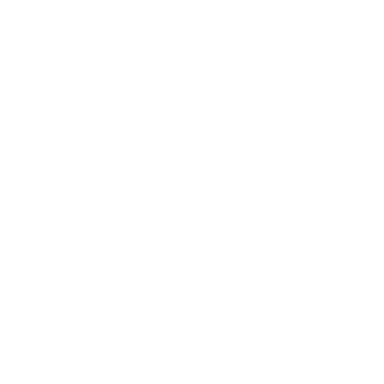 Ao invés de passar filmes para as turmas, por que não fazermos nossos próprios filmes?
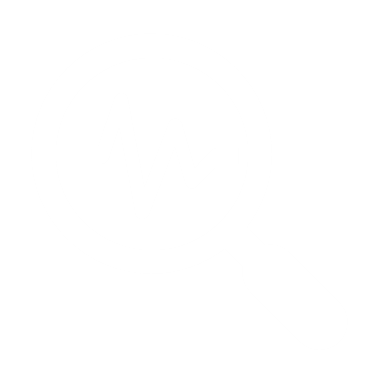 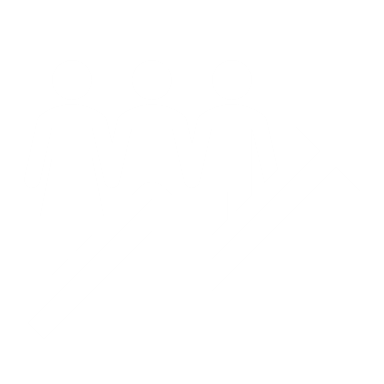 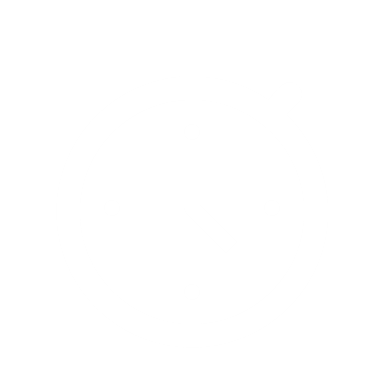 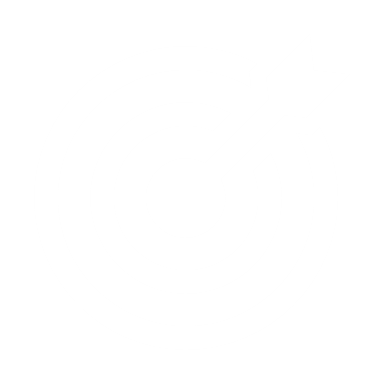 MOTIVAÇÃO
DO PROJETO
FOCO
FORMAÇÃO CONTÍNUA
PESQUISA
INTERAÇÃO
REFERÊNCIAS
Estar no foco com assuntos que sejam de interesse da arte e educação, ética e cidadania.
Estudantes como pesquisadores e pessoas que produzem arte.
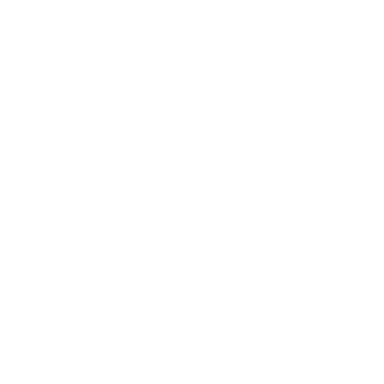 Estimular a interação entre estudantes de seguimentos diferentes, pais e comunidade.
Buscar referências e experiências de estudantes para agregar ao projeto.
A ideia é forjar um processo de formação contínua, para que estudantes envolvidos consigam se apropriar da linguagem cinematográfica.
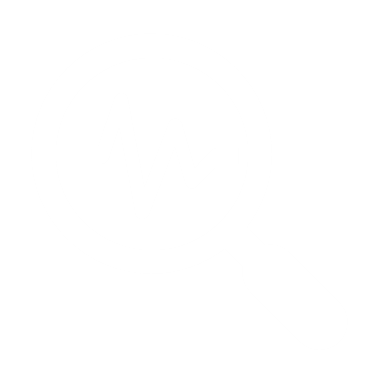 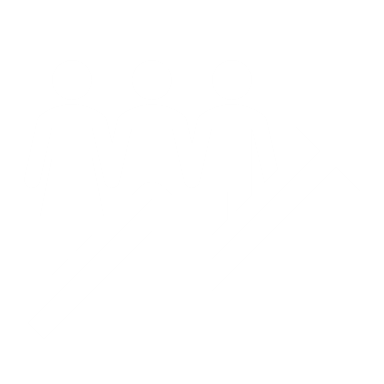 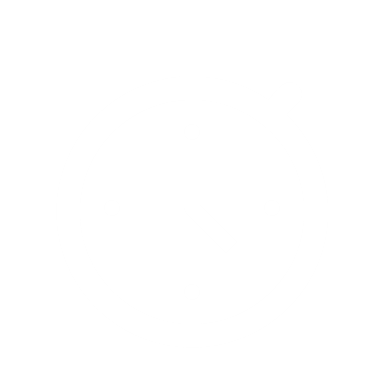 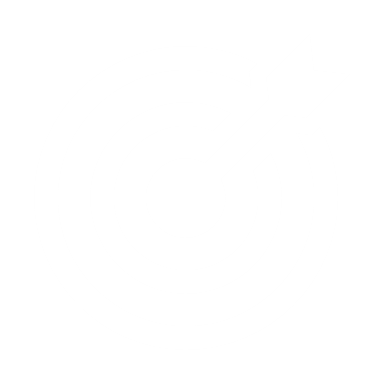 10 ENCONTROS
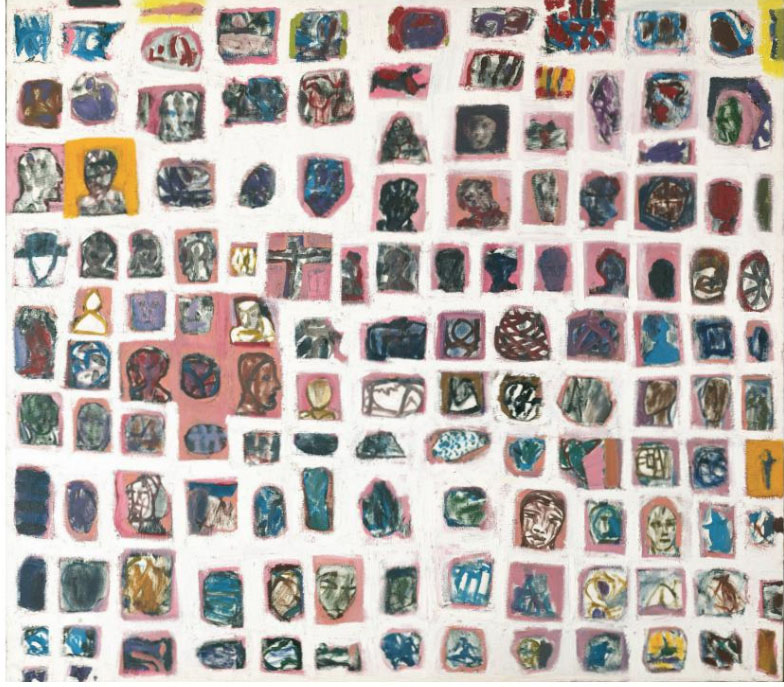 Todo o processo foi construído e executado na escola, por questão de importância do local e facilidade de acesso.
Os pais, em alguns momentos, 
participavam dos encontros e colaboravam.
Os servidores colaboraram de forma direta, fazendo a parte de produção do projeto, sendo responsáveis por disponibilizar as salas, os ambientes, os lanches...
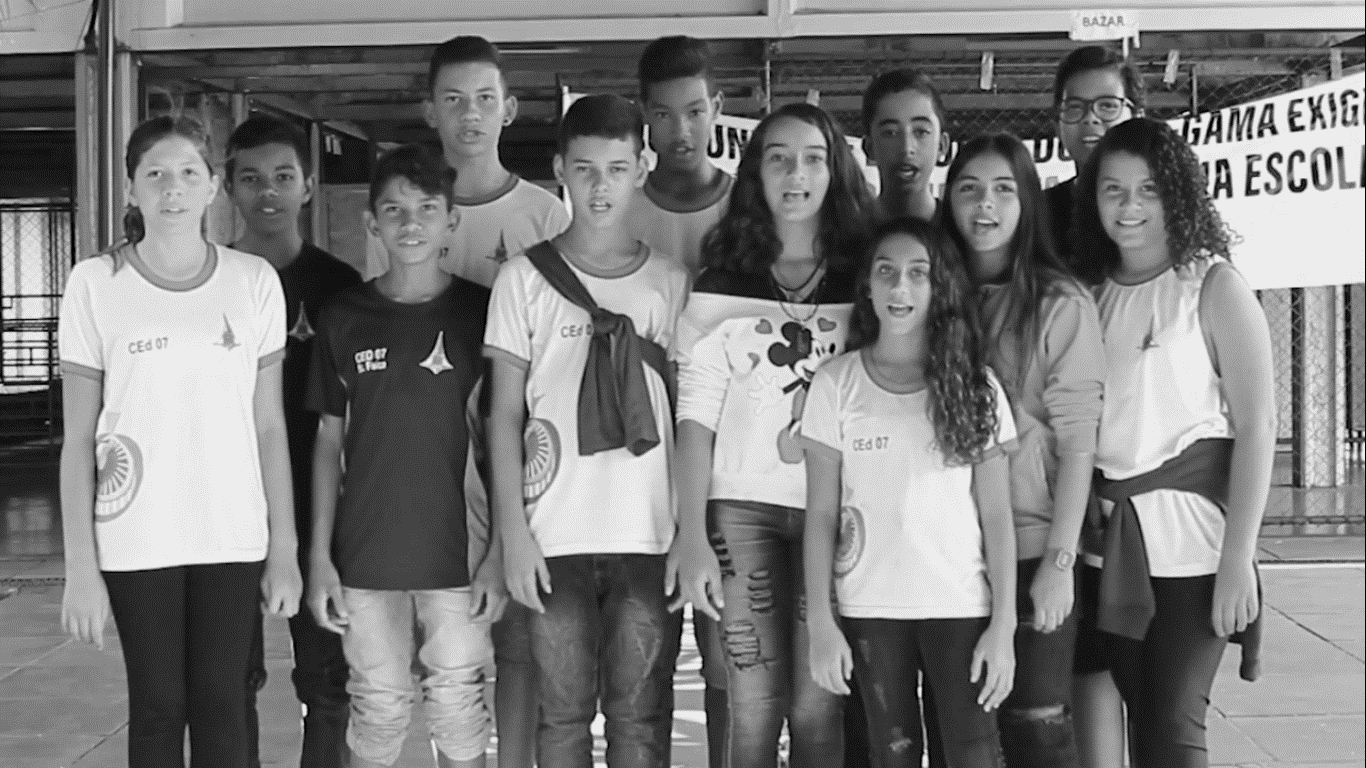 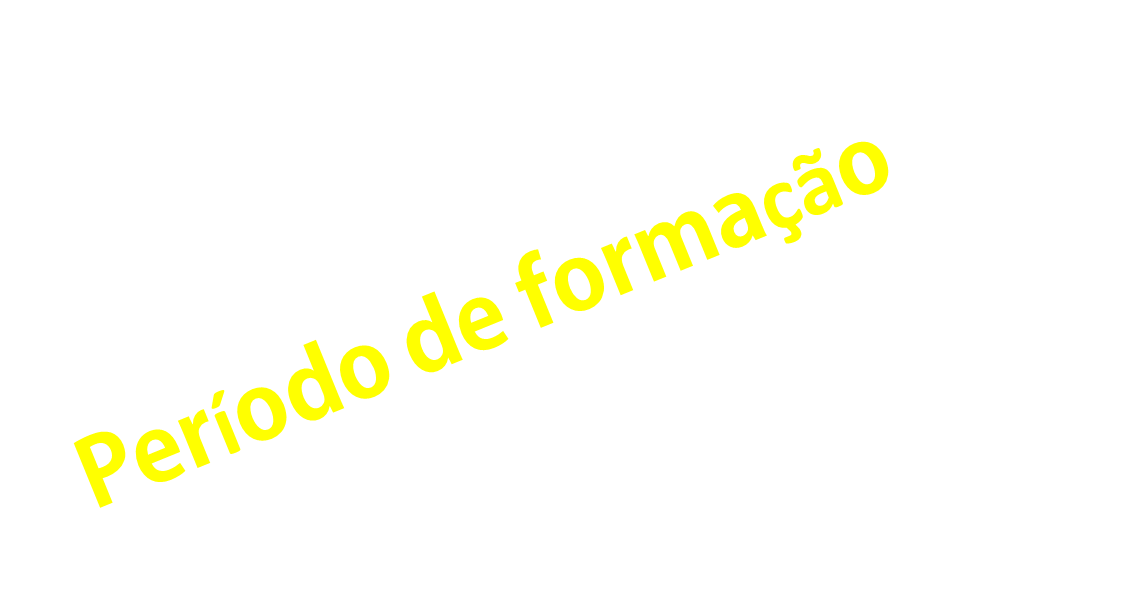 1ª ETAPA
Um grupo de estudantes mostrou-se interessado em
desenvolver a prática aprofundada do audiovisual. Foi feita a
comunicação com os coordenadores. Lançamos a ideia para as
turmas, mas os grupos se formaram por afinidade. O corpo
docente também sugeriu que outros estudantes fizessem parte.
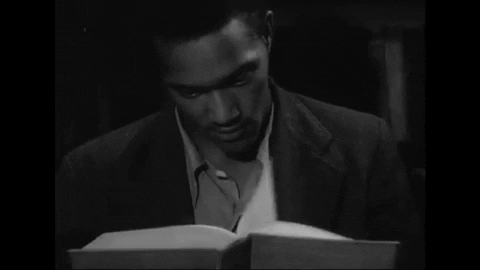 REFERENCIAL TEÓRICO
Na 1ª etapa, algumas obras serviram como referencial teórico para os estudantes e as estudantes. A partir de oficinas ofertadas a eles, compartilhei textos, vídeos, memes, e outros elementos que estudantes levavam. Dividíamos os elementos, partilhávamos e debatíamos. A referência usada foi em torno da arte na escola, filmes de outras escolas, diálogo sobre ferramentas possíveis, entre outros.
Os estudantes tiveram oficina de roteiro, edição/montagem, uso do som, produção, e outros elementos da linguagem audiovisual e cinema, que foram realizadas na aula de arte, de PD (Parte Diversificada) e também em contraturno, com duração em média de 3 a 4 horas por encontro.
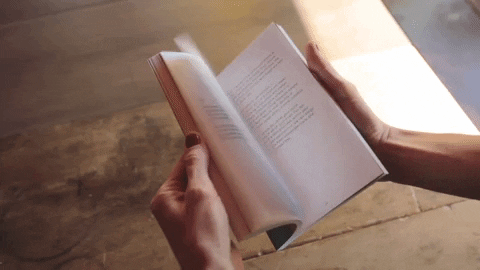 REFERENCIAL TEÓRICO
Foram utilizadas obras que dialogavam com 
a realidade dos estudantes e que falavam
sobre a produção e prática do audiovisual
na sala de aula e leitura de mundo do estudante
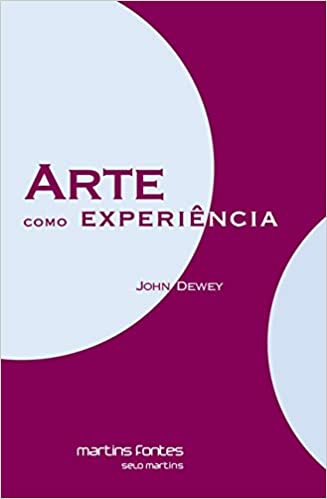 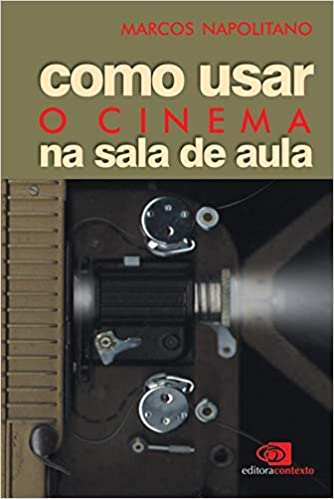 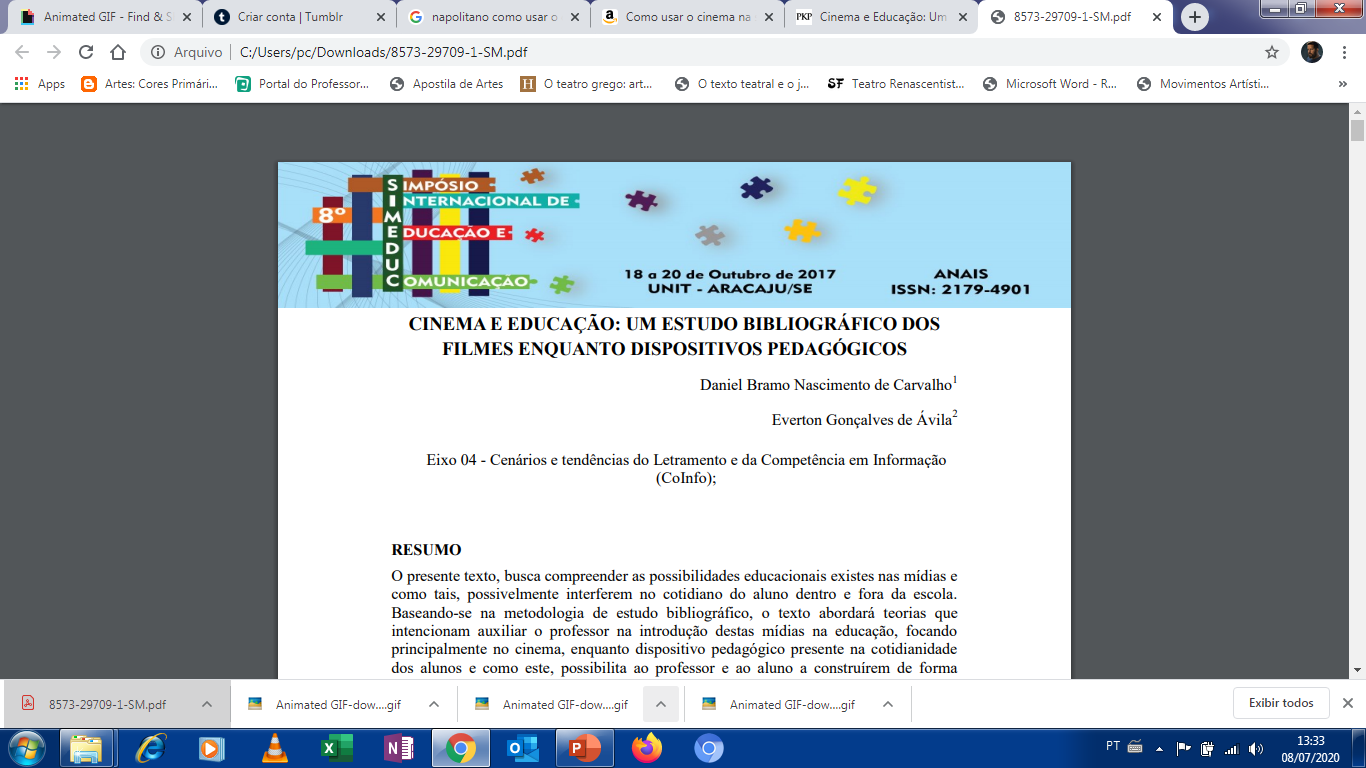 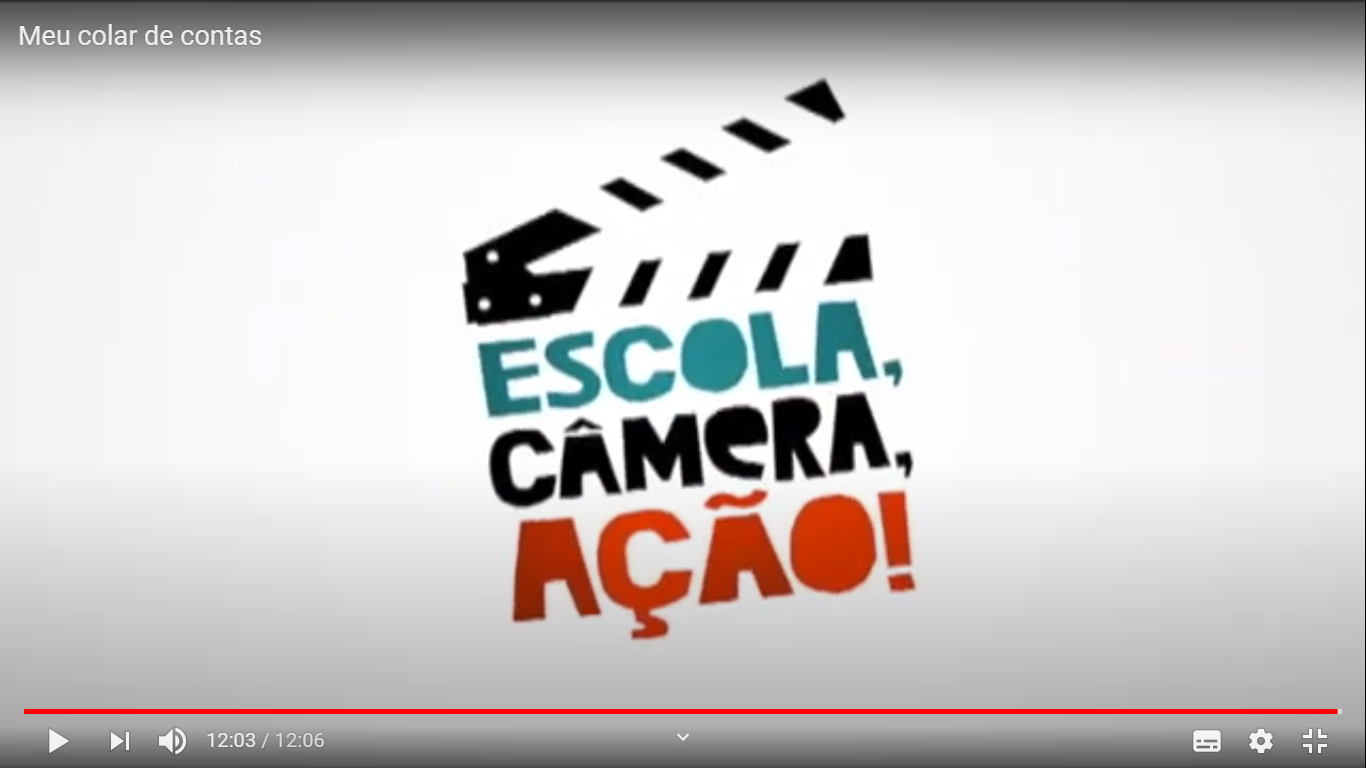 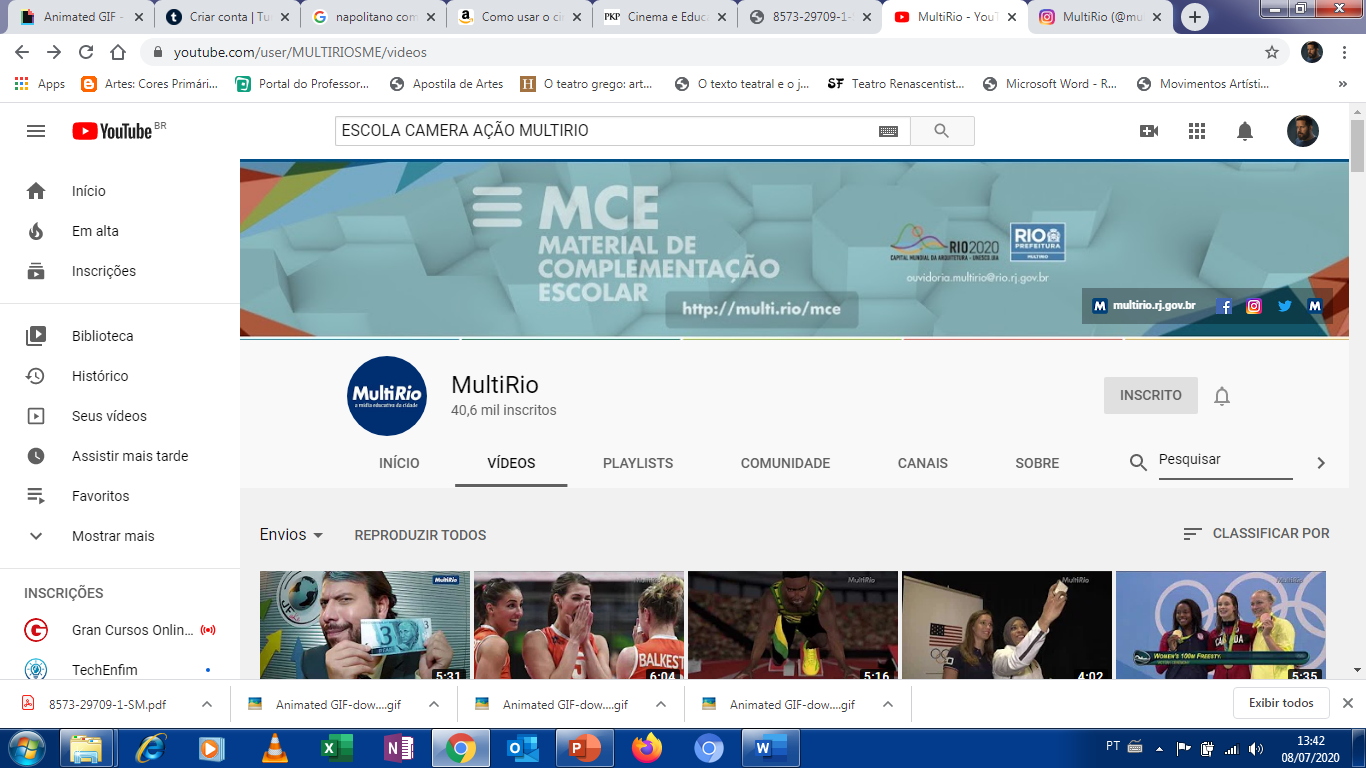 Artigo
CARVALHO,, Daniel.
ÁVILA, Everton.
Livro
DEWEY, John.
Livro
NAPOLITANO, Marcos.
CANAL MULTIRIO
TV MULTIRIO
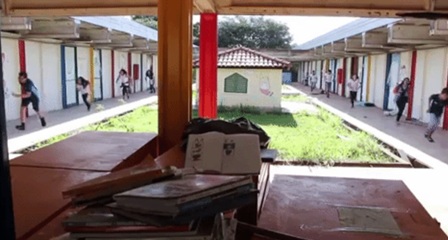 2ª ETAPA
A prática
Pais, mães e responsáveis foram testemunhas do crescimento de seus filhos
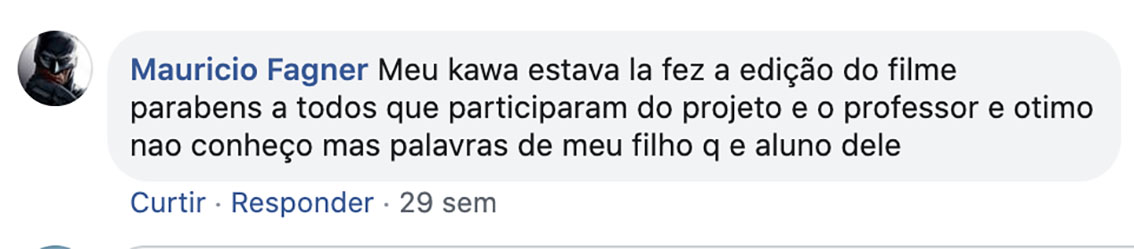 Durante o processo, era notória a
mudança de visão dos alunos em 
relação às aulas de arte, e as suas transformações pessoais.
A ação transdisciplinar criou 
um ambiente amistoso entre professores.
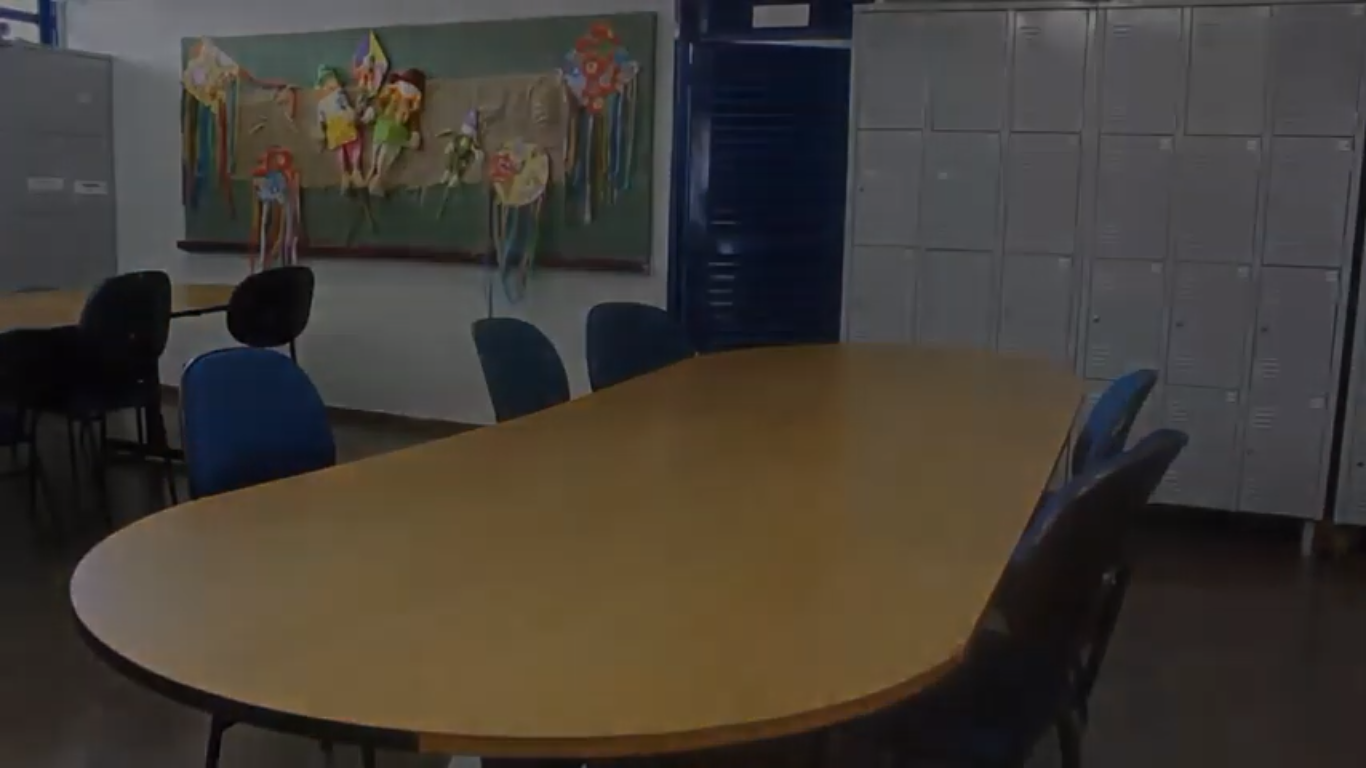 AVALIAÇÃO
Dentro dos princípios de Avaliação Formativa, 
refletimos sobre as ações do projeto, 
com estudantes participantes e os que não participaram, professores e gestores. 
Uma meta para 2020 é adquirir recursos a fim de comprar materiais para montar um polo audiovisual na escola.
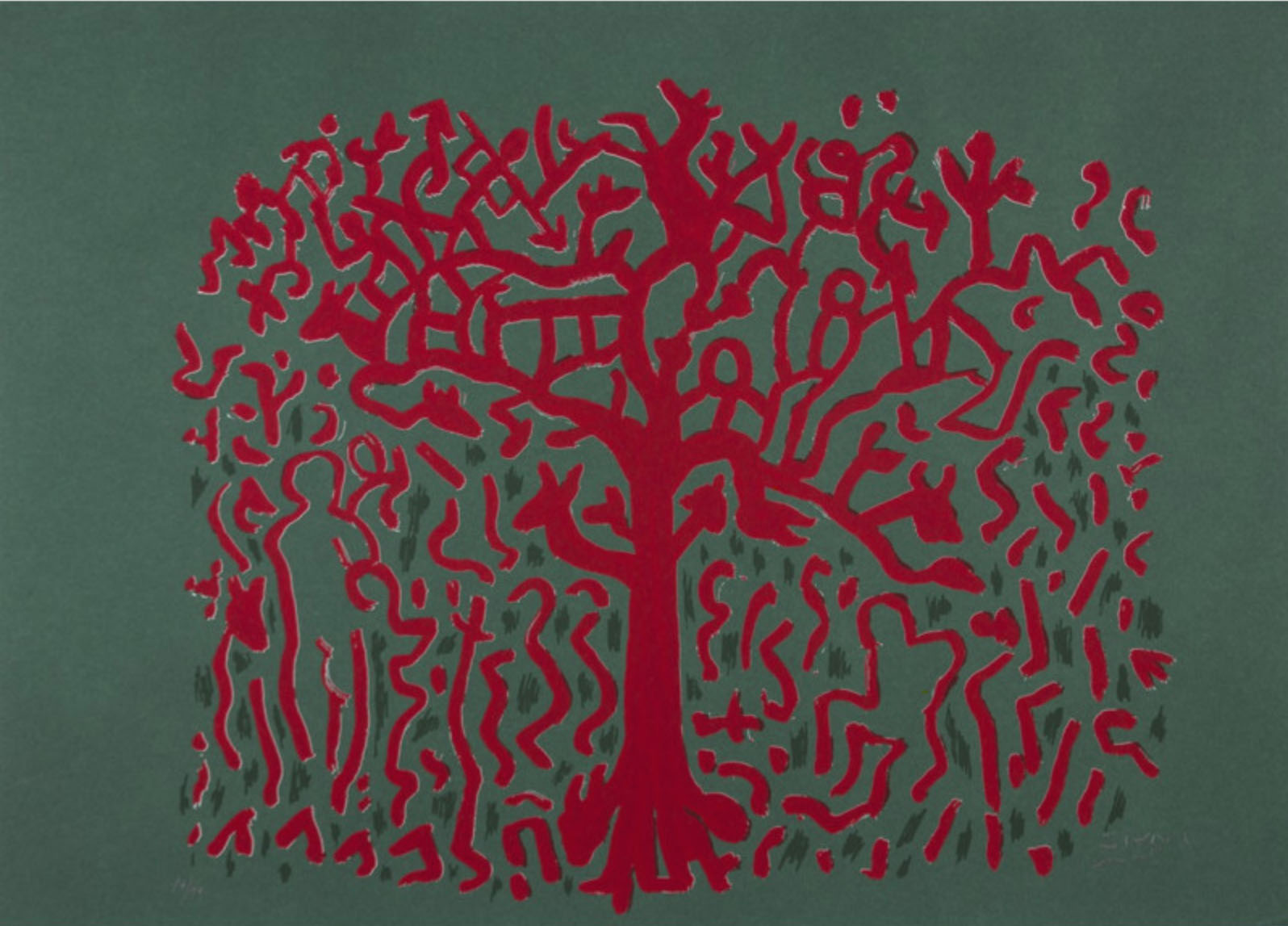 REFERÊNCIAS 
nos slides
OSTROWER, Fayga. Processos de Criação. Petrópolis: Vozes, 2003.
Obras (imagens) expostas nestes slides são do artista SIRON FRANCO

Canções: PALESTRINA, Exsultate Deo  e PALESTRINA, Papae Marcelli. The Tallis Scholars, Peter Phillips 

Imagens e gifs: site GIPHY

Imagens cedidas pelos estudantes

Filmes no Canal do CED 07 no youtube: https://www.youtube.com/channel/UCPefq9inlXLqkRKH7i2qivg
Por favor, assista à versão estendida e animada destes slides, 
copiando o link https://youtu.be/XB_XdXTKJpc